Outsourcing
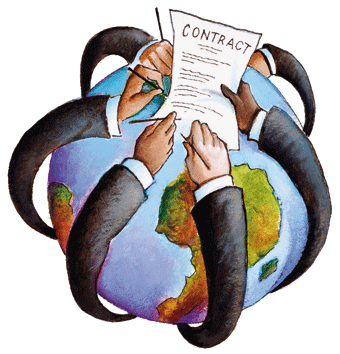 Shane Winkler
CAS 100A
How it works.
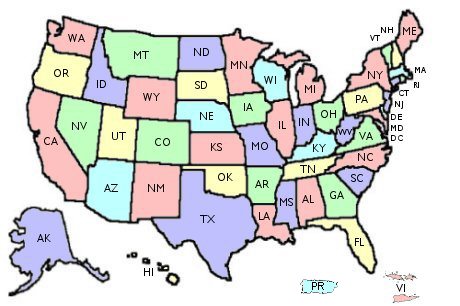 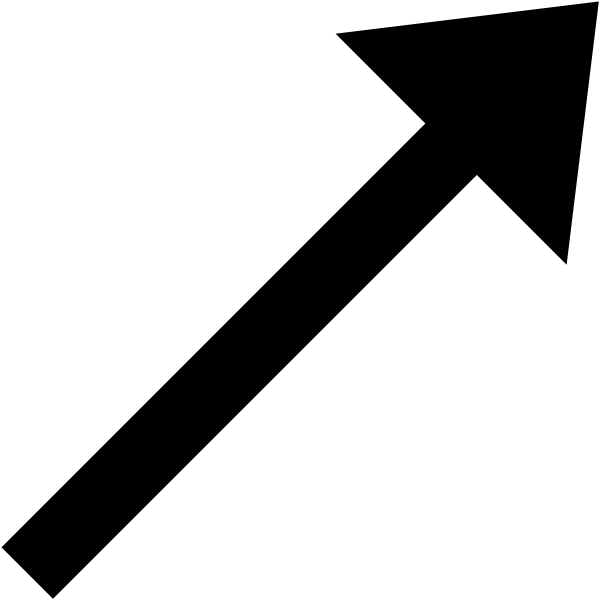 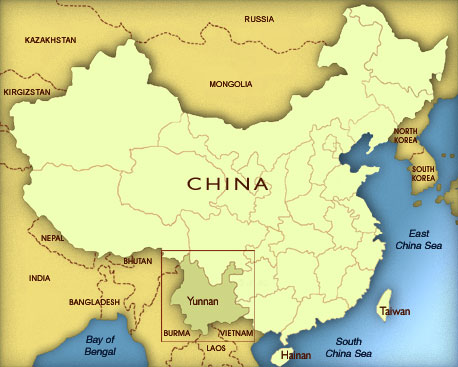 US Jobs
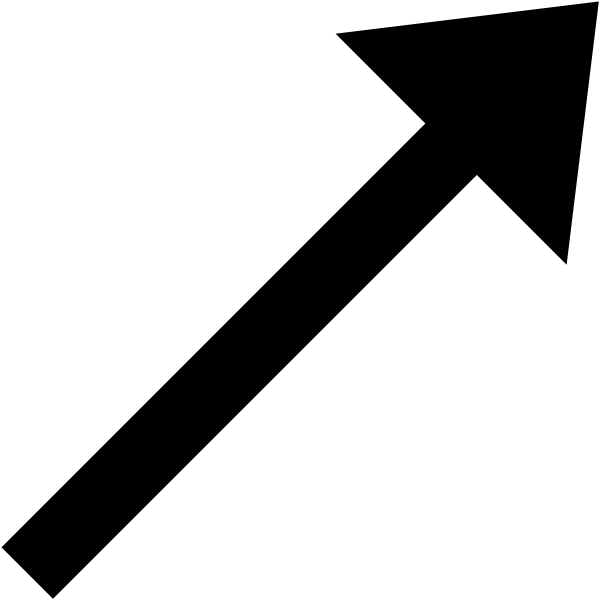 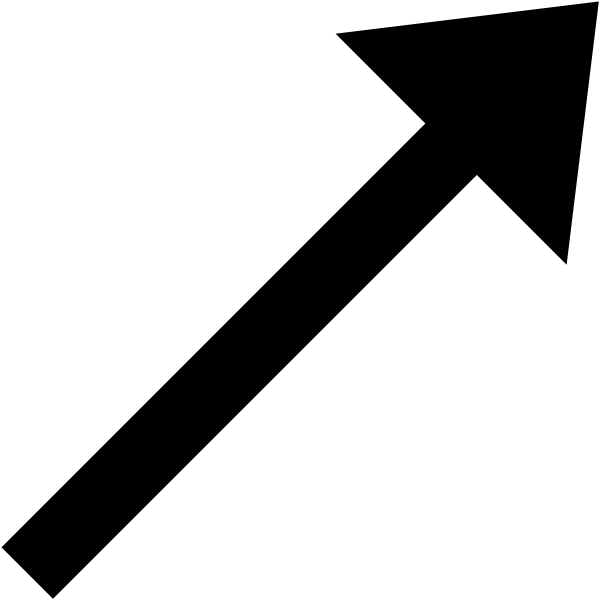 US Jobs
US Jobs
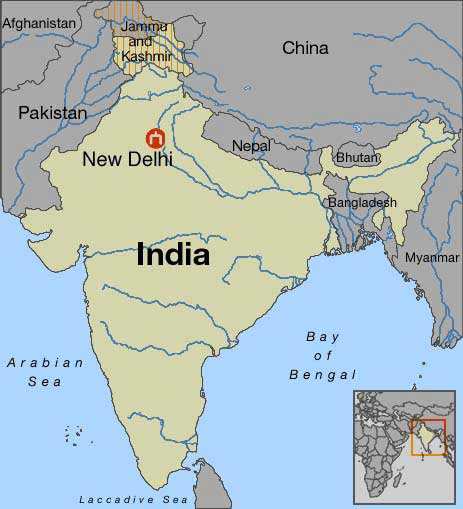 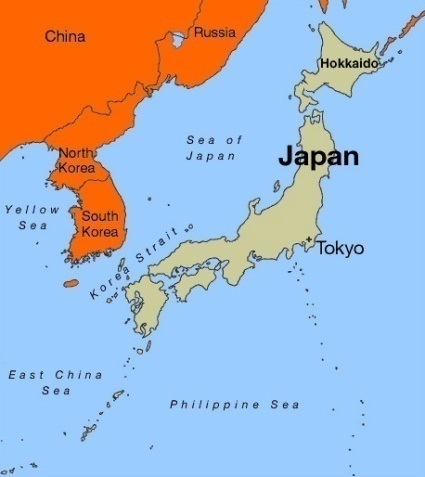 Con’s of Outsourcing
Pro’s of Outsourcing
Companies that Outsource
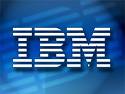 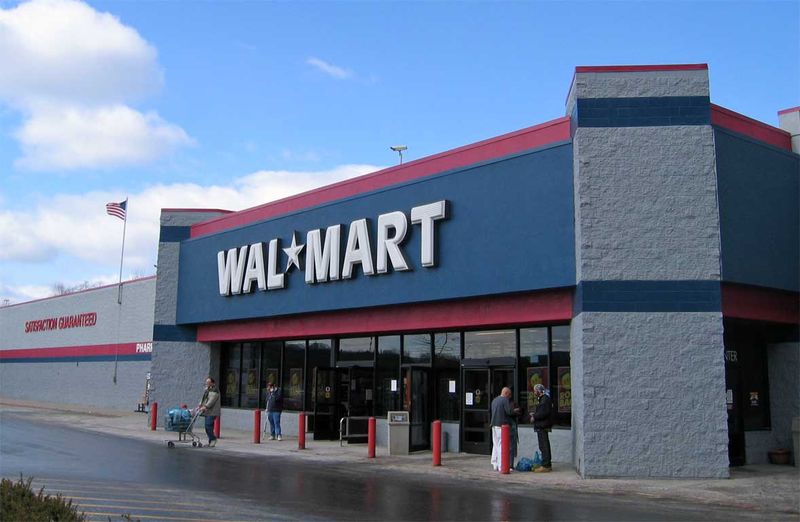 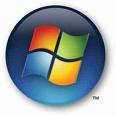 http://www.youtube.com/watch?v=pZaEtToBBLw
Summary and Sources
“Outsourcing” Wikipedia. 22 September, 2009 	http://en.wikipedia.org/wiki/Outsourcing#Reasons_for_outsourcing

Makhnach, Olga "Pros and Cons of Outsourcing." Pros and Cons of Outsourcing. 9 	Apr. 2007. EzineArticles.com. 22 Sep 2009 	<http://ezinearticles.com/?Pros-and-Cons-of-Outsourcing&id=519756>.